Тема: «Клиническая фармакология антиангинальных средств»
Преподаватель: Брюханова И.Я.
КЛИНИЧЕСКАЯ ФАРМАКОЛОГИЯ АНТИАНГИНАЛЬНЫХ СРЕДСТВ
Антиангинальные лекарственные средства (ЛС) предназначены для лечения различных форм ишемической болезни сердца (ИБС).
План лекции:
ИБС. Понятие. Причины
Пути фармакологической коррекции ишемии миокарда
Антиангинальные лекарственные средства
Классификация антиангинальных лекарственных средств
Клинико-фармакологическая характеристика нитратов
Обучение пациента, принимающего нитроглицерин
Клинико-фармакологическая характеристика β-адреноблокаторов
Клинико-фармакологическая характеристика блокаторов кальциевых каналов 
Вспомогательная группа лекарственных средств для лечения ИБС
Критерии оценки эффективности и безопасности  применения антиангинальных лекарственных средств
Обязанности медсестры при уходе за пациентом, принимающим антиангинальные лекарственные средства
ИБС – это   острое или хроническое несоответствие между потребностью миокарда в кислороде и уровнем его доставки по коронарным сосудам. Основные формы ИБС:   стенокардия, инфаркт миокарда.
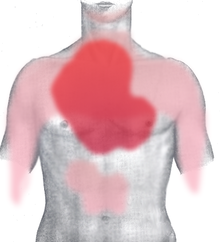 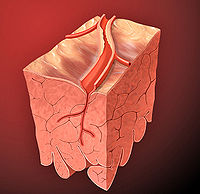 Основная причина ИБС – это атеросклероз коронарных артерий, который выявляется у 80-97% больных, кроме того, отмечается спазм крупных коронарных артерий (как атеросклеротически измененных, так и внешне интактных).
При лечении ИБС используются базисные (основные) и вспомогательные лекарственные средства
Базисные лекарственные средства для лечения ИБС
Нитраты  
Бета-адреноблокаторы  
Блокаторы кальциевых каналов
Вспомогательные лекарственные средства для лечения ИБС
Антиагреганты (аспирин, клопидогрель)
Антикоагулянты (гепарин, эноксапарин)  
Эти препараты улучшают реологические свойства крови (текучесть) и уменьшают риск тромбообразования.
Препараты, нормализующие   липидный обмен (гиполипидемические средства), снижающие прогрессирование атеросклероза 
Модуляторы метаболизма в миокарде (предуктал)
Клиническая фармакология нитратов
В настоящее время используются три группы нитратов:
1. Группа нитроглицерина 2. Группа изосорбид-   
    мононитрата3. Группа изосорбид-динитрата
Лекарственные средства группы нитроглицерина
Короткого действия:
Нитроглицерин (таблетки и капсулы сублингвальные)
Нитроглицерин (Нитроминт - аэрозоль)
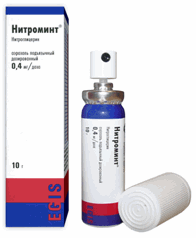 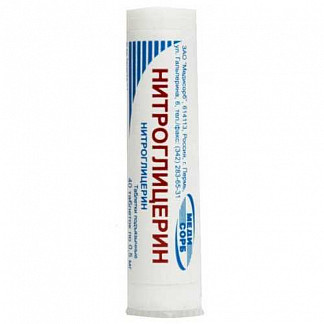 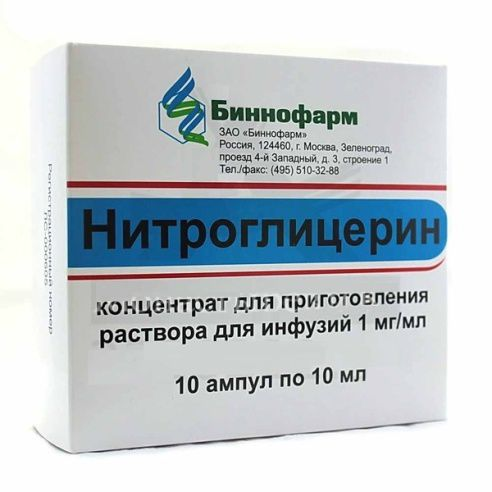 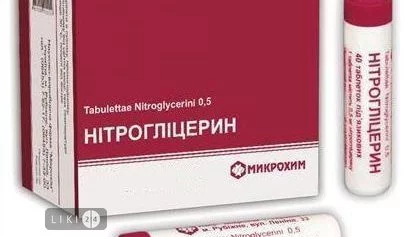 Продленного действия:
Тринитролонг (пленки для наклеивания на десну)
Нитронг форте (таблетки пролонгированного действия)
Нитрогранулонг (таблетки пролонгированного действия)
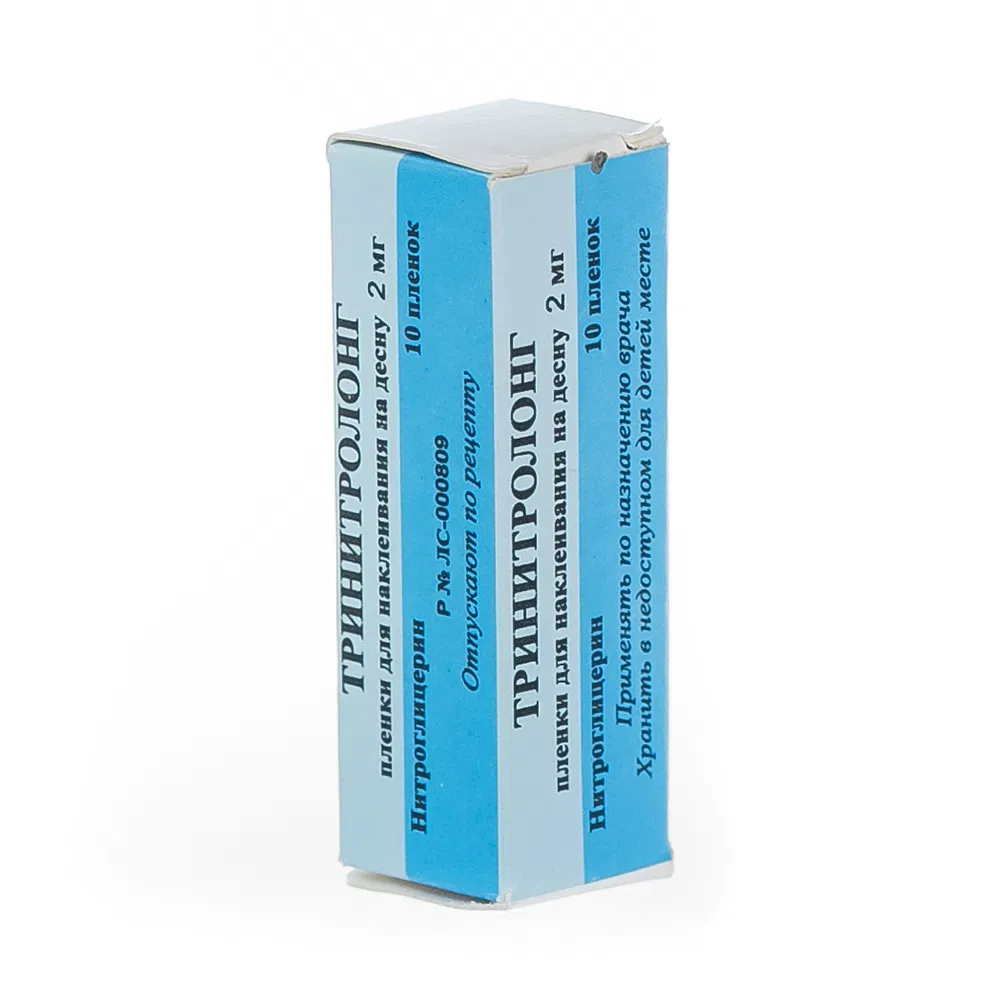 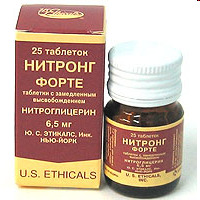 Трансдермальные формы
мази: Нитромазь, Нитродерм
пластыри: Нитродюр, Нитродиск
Трансбуккальные (защечные) формы нитроглицерина, которые наклеивают на слизистую оболочку полости рта (Сусадрин, Сустабукал) или десен (Тринитролонг)
Препараты нитроглицерина для внутривенного введения:
Перлинганит (концентрат для приготовления раствора для инфузий)
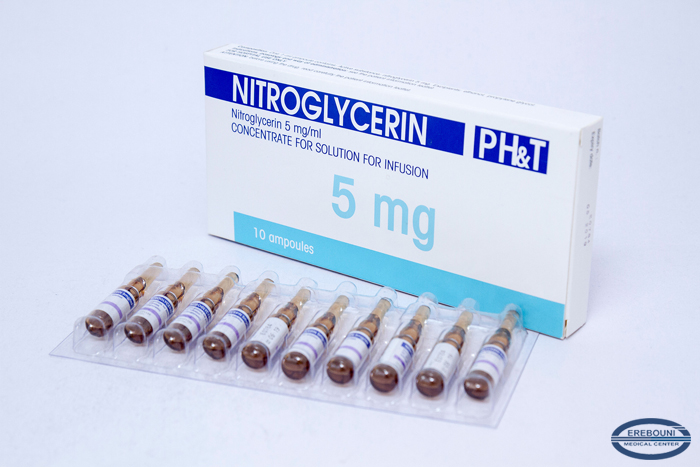 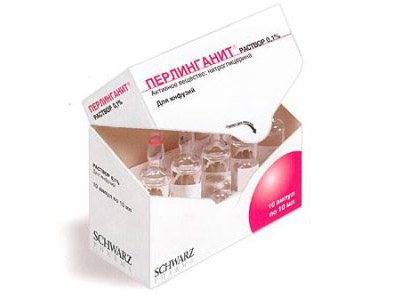 2. Лекарственные средства группы изосорбида мононитрата
Продленного действия  Изосорбида мононитрат
Пектрол 
Эфокс лонг
Моночинкве ретард
Оликард ретерд
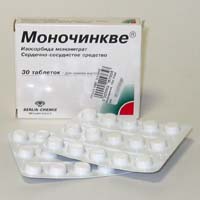 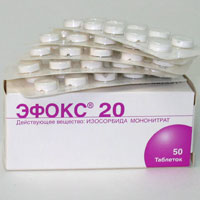 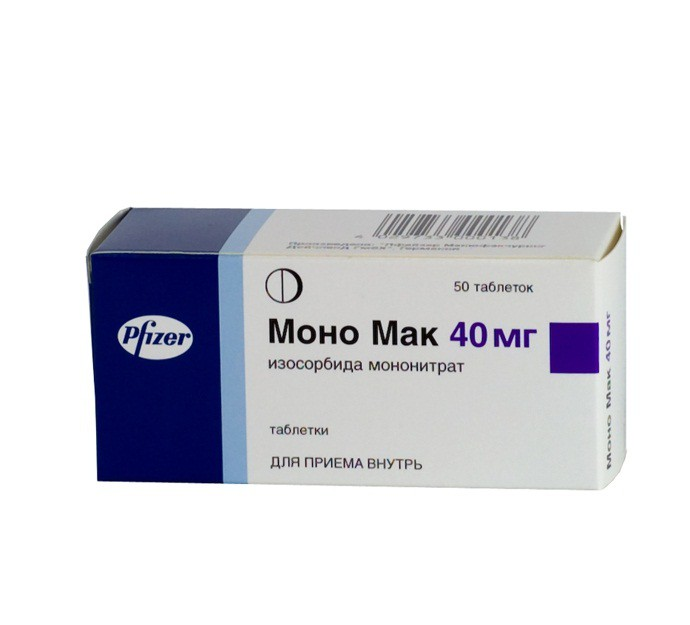 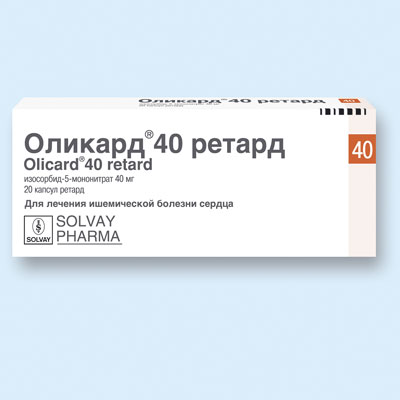 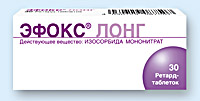 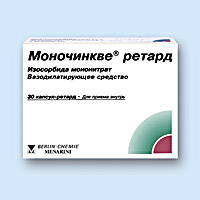 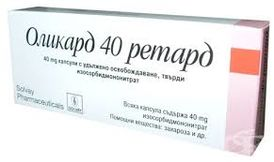 3. Лекарственные средства группы изосорбида динитрата
Изосорбид динитрат
Изокет (спрей)
Нитросорбид (таблетки)
Кардикет (таблетки)
Изокет (концентрат для приготовления раствора для инфузий)
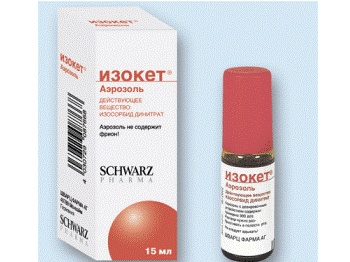 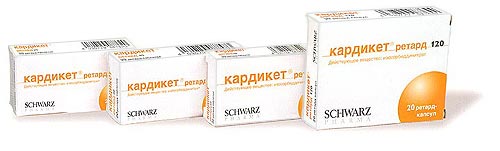 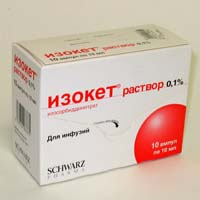 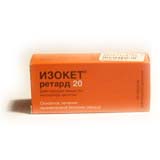 Механизм действия
Нитраты – это препараты,  вызывающие периферическую  вазодилатацию за счет образования из нитратов в процессе метаболизма оксида азота, который и способствует расслаблению гладкой мускулатуры и расширению сосудов, преимущественно вен и в меньшей степени артерий. Расширение коронарных артерий способствует улучшению кровоснабжения   миокарда.
Показания к применению
1. Для купирования приступов стенокардии используются – нитроглицерин (сублингвальные таблетки), нитроминт (аэрозоль), изокет (спрей) 2. Для предупреждения приступов  стенокардии   используются препараты продленного действия.3. Лечение больных с инфарктом миокарда (без выраженной     гипотензии).
Нежелательные лекарственные реакции
1. Избыточный вазодилатирующий эффект: снижение АД,       рефлекторная тахикардия. Чтобы этого избежать, необходимо       индивидуально подбирать дозу.2. Головная боль, обусловленная расширением мозговых вен,     которые растягивают мозговую оболочку, богатую болевыми      рецепторами.
3. Повышение внутричерепного и внутриглазного давления.4. Прилив крови к лицу.5. Синдром отмены – при резком прекращении введения нитратов могут     возобновиться и даже усилиться приступы стенокардии.6. Диспепсические расстройства.
7.Толерантность (устойчивость), может развиться при длительном применении препаратов нитроглицерина, что сопровождается ослаблением эффекта. Для профилактики этого необходима отмена на короткое время препаратов нитроглицерина.
Противопоказания для назначения нитратов
Индивидуальная непереносимость
Аллергические реакции
Выраженная гипотензия (ниже 100/60) 
Повышенное внутричерепное давление
Геморрагический инсульт
Закрытоугольная глаукома
Принимать нитроглицерин следует в самом начале приступа и при боли любой интенсивности
Лучше всего принимать нитроглицерин сидя, так как при первом приеме может наступить ортостатическая гипотония, а в полусидячем положении часть крови депонируется в нижних конечностях
Если боль не проходит после прекращения физической нагрузки, следует принять одну таблетку нитроглицерина под язык.
 Если боль не купировалась в первые 5 минут, допускается прием еще одной таблетки или затем, через 5 минут – еще одной.
Если боль не купируется в течение 20 минут, необходимо вызвать специализированную кардиологическую бригаду «скорой помощи».
Необходимо правильно хранить нитроглицерин: на свету он разлагается, ватная пробка может адсорбировать часть препарата
Хранить препарат следует не более 1-2 месяцев после вскрытия упаковки с таблетками.
Клиническая фармакология  бета-адреноблокаторов
Бета-АБ – это синтетические структурные аналоги адреналина и норадреналина, но с небольшими изменениями. Вместо возбуждения рецепторов они избирательно и обратимо блокируют их.
1. Неселективные:
Пропранолол (анаприлин)
Пиндолол (вискен)
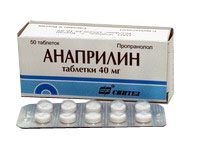 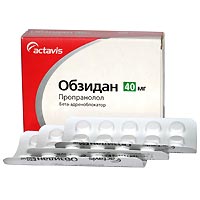 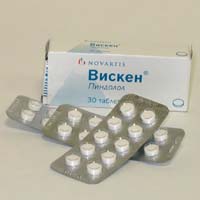 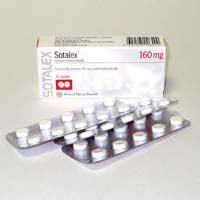 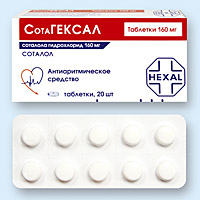 2. Селективные (избирательные):
Бисопролол (конкор)
Метопролол (эгилок)
Бетаксолол (локрен)
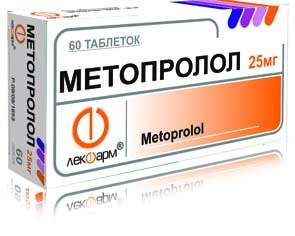 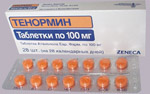 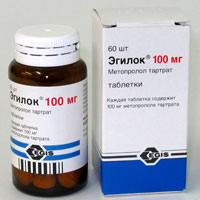 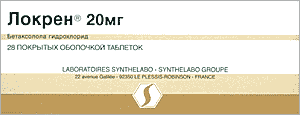 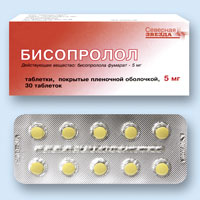 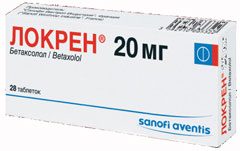 Механизм действия
Бета-адреноблокаторы взаимодействуют с Бета-адренорецепторами и блокируют их.
Селективные препараты избирательно блокируют β1-адренорецепторы миокарда и препятствуют активирующему воздействию на них адреналина и норадреналина, в результате уменьшается сила и частота сердечных сокращений, что в результате приводит к уменьшению потребности миокарда в кислороде и снижению АД.
Неселективные препараты  блокируют и β1-адренорецепторы, и β2-адренорецепторы в гладкомышечных клетках бронхов, что может вызвать бронхоспазм.
Предпочтение отдается селективным β-АБ с длительным периодом полувыведения, у них меньше побочных эффектов и их можно принимать 1 раз в сутки.
Показания к применению
ИБС
Артериальная гипертензия
Нарушения ритма сердца
Побочные эффекты
Брадикардия 
Бронхоспазм
Снижение сократимости миокарда и проводимости в миокарде
Гипотензия
Нарушения липидного обмена 
Спазм сосудов конечностей
Влияние на ЦНС (слабость, апатия, сонливость, кошмарные сновидения, депрессия – липофильные)
Противопоказания
Бронхообструктивный синдром
Брадикардия 
Атриовентрикулярная блокада (АV-блокада)
Клиническая фармакология блокаторов кальциевых каналов БКК (антагонисты ионов кальция)
По химической структуре все антагонисты кальция (АК) делятся на группы:
1. Группа нифедипина (коринфар,  кордафлекс)
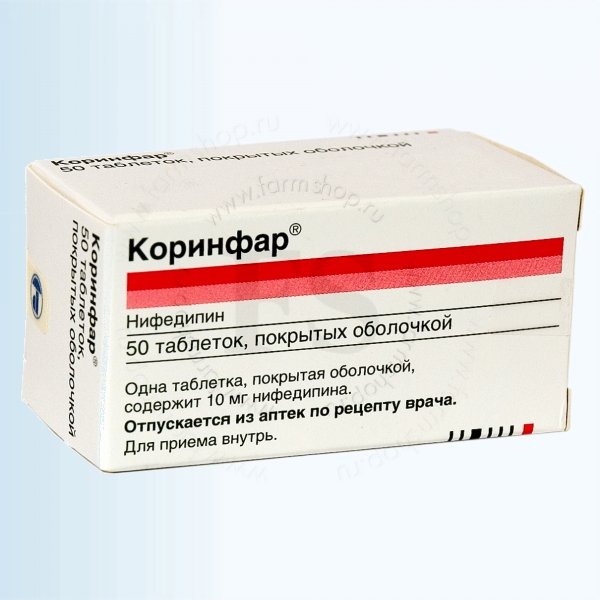 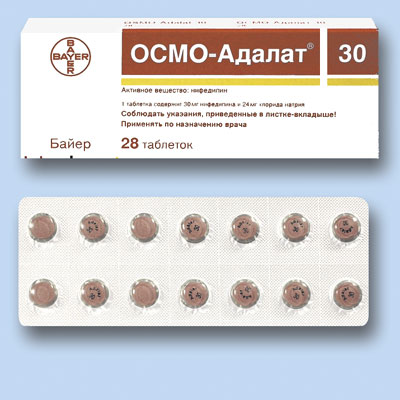 2. Группа верапамила (изоптин, финоптин)
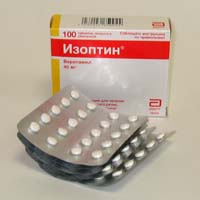 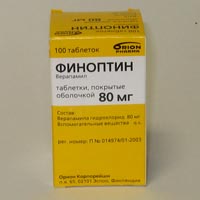 3. Группа дилтиазема (Дилтиазем, Кардил)
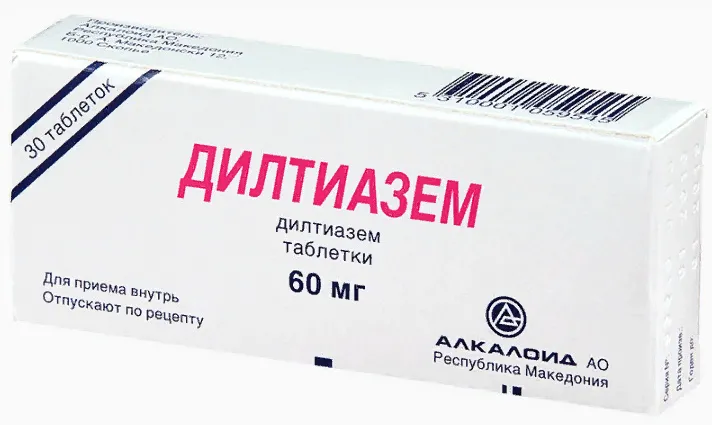 Второе поколение группы нифедипина:  амлодипин – он  является препаратом  продленного действия.    Применяется  1-2 раза в сутки, отличается более выраженным избирательным действием на сосуды сердца.
Механизм действия
БКК (Антагонисты ионов кальция) блокируют каналы, через которые происходит поступление ионов Са в гладкомышечные клетки сосудов (преимущественно артерий), способствуя их расслаблению и следовательно снижению АД – группа нифедипина.
Также антагонисты ионов Са блокируют поступления кальция в кардиомиоциты, уменьшая силу и, в определенной мере, частоту сердечных сокращений, что ведет  к уменьшению потребности миокарда в кислороде  - группа верапамила.
Дилтиазем приблизительно одинаково влияет на гладкие мышцы  сосудов и сердца.
Поэтому  механизм антиангинального действия группы верапамила связан с уменьшением поступления ионов Са в кардиомиоциты, что ведет к снижению силы и частоты сердечных сокращений, что приводит к уменьшению потребности миокарда в кислороде.
Соответственно, при лечении ИБС шире используются группа верапамила.
Применение
ИБС
 Артериальная гипертензия
 Нарушения ритма сердца (группа верапамила)
Побочные эффекты
Брадикардия (группа верапамила) 
Снижение силы сердечных сокращений
Рефлекторная тахикардия (группа нифедипина)
Гипотония
Приливы (покраснение кожи лица, чувство жара)
Отеки нижних конечностей 
Запоры 
Тератогенный эффект (группа нифедипина)
Противопоказания
Индивидуальная непереносимость
Выраженная гипотония
Выраженная брадикардия
Нарушения проводимости 
1-ый триместр беременности
Лактация
Вспомогательные лекарственные средства для лечения ИБС
Антитромботические средства
Антиагреганты   
Антикоагулянты 
Эти препараты  улучшают реологические свойства крови (текучесть) и уменьшают риск тромбообразования.
Антиагреганты        Одной из причин развития ИБС является   усиление агрегации тромбоцитов и, как следствие, - формирование тромба. Поэтому целенаправленная и длительная терапия антиагрегантами является патогенетически обоснованной.
С этой целю используются:
Ацетилсалициловая кислота (Аспирин кардио) 
Клопидогрел (Плавикс)
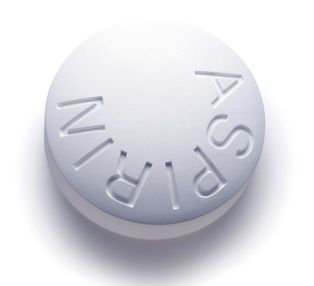 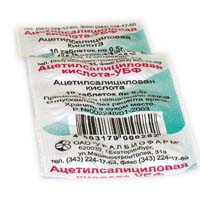 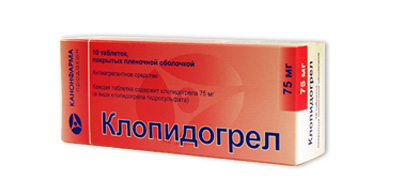 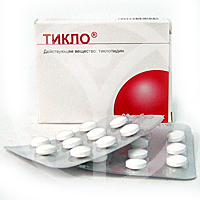 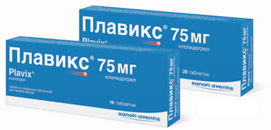 При использовании  антиагрегантов может развиться тромбоцитопения, повышенная кровоточивость и кровотечения, поэтому в ходе лечения необходим контролировать анализы крови.
Антикоагулянты
1. Прямого действия:
Гепарин
Эноксапарин (Клексан) – низкомолекулярный гепарин
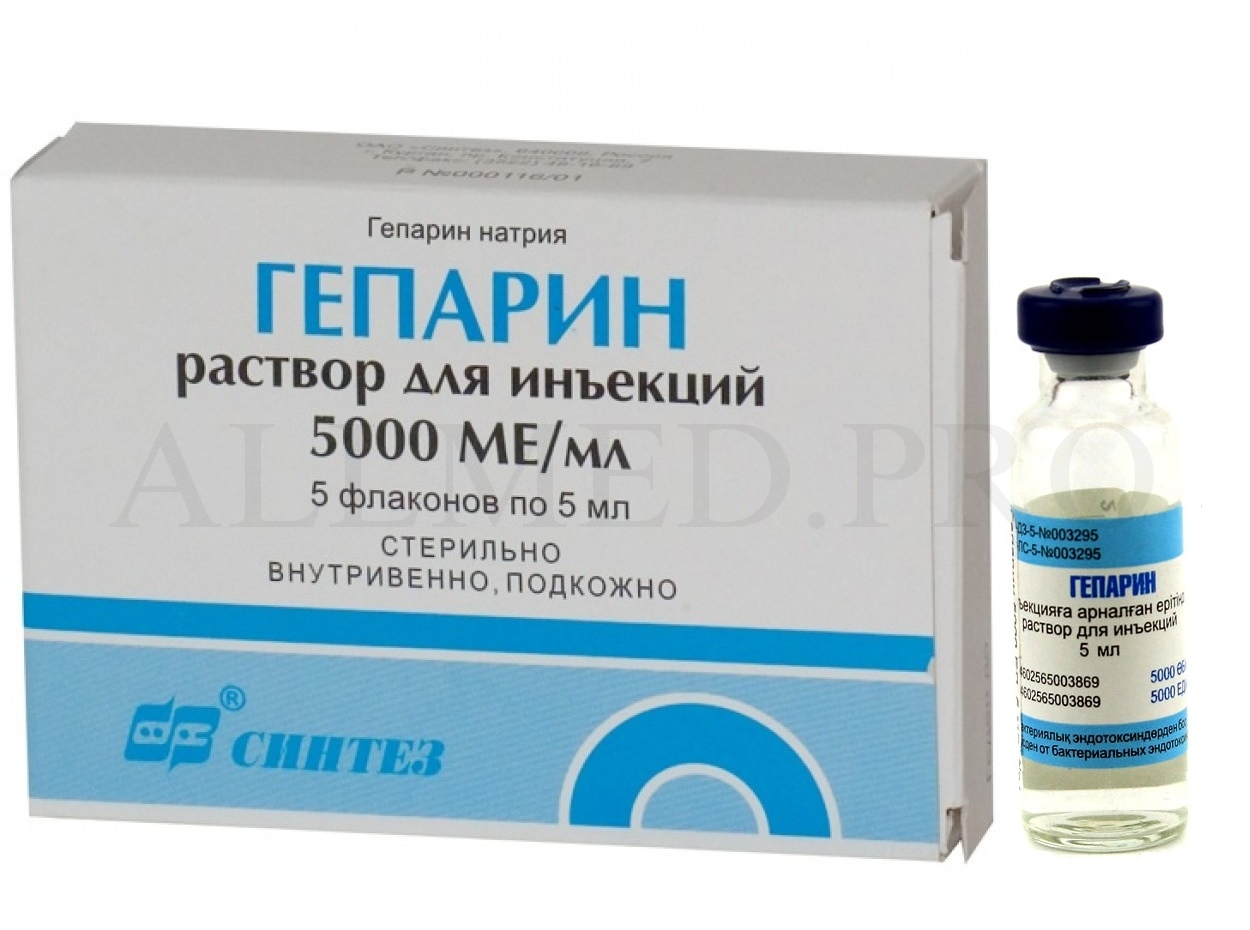 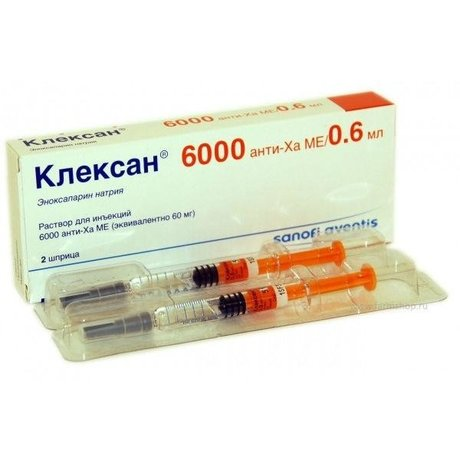 2. Непрямого действия     - Варфарин
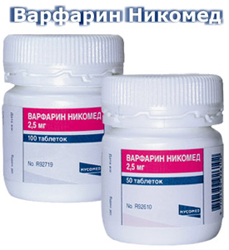 Гиполипидемические средстваЭти препараты используются в комплексном лечении ИБС при наличии у больных атеросклероза  и при нарушениях липидного обмена.
Статины
Фибраты     
Секвестранты желчных кислот
Никотиновая кислота
Наиболее активными гиполипидемическими препаратами являются статины, именно они чаще всего используются в комплексном лечении ИБС
Симвастатин (Зокор)
Аторвастатин (Аторис)
Розувастатин (Крестор)
Ловастатин (Кардиостатин)
Флувастатин (Лескол)
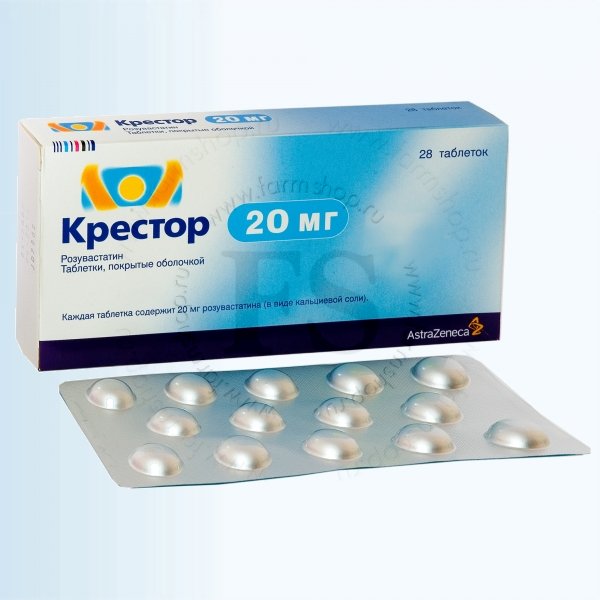 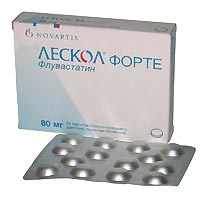 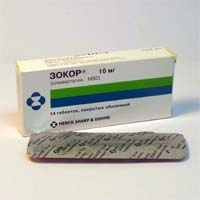 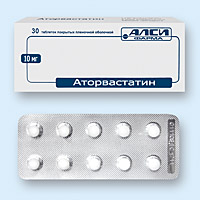 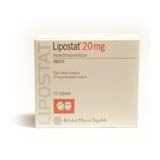 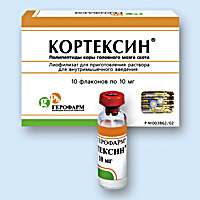 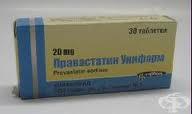 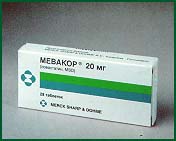 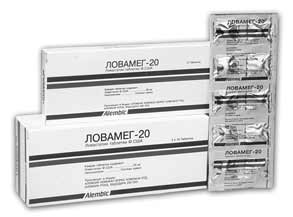 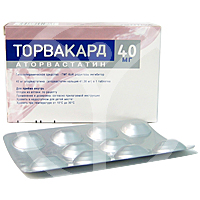 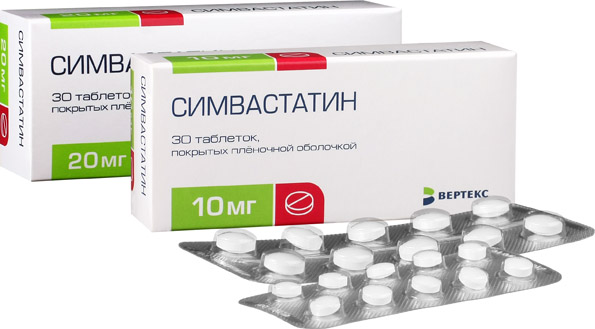 Механизм действия статинов связан с блокадой ключевого фермента синтеза холестерина  гидроксил -метил - глютарил КоА - редуктазы – (ГМГ- КоА - редуктазы).
Все статины, в целом, хорошо переносятся. Но при длительном применении могут развиться и побочные эффекты:
Увеличение активности трансаминаз, нарушение функции печени.Поэтому при использовании статинов необходим  контроль функциональных проб печени.
Поражение мышц(рабдомиолиз)
3. Диспепсические расстройства - тошнота, метеоризм, запор и др. 
4. Со стороны ЦНС: головная боль, бессонница, судороги.
5.  Аллергические реакции: крапивница, сыпь, васкулит, отек Квинке и др.
Модуляторы метаболизма в миокарде
Признано, что в развитии ИБС существенную роль играют метаболические расстройства, происходящие при ишемии миокарда.
С целью нормализации метаболических процессов   Европейским обществом кардиологов для клинического использования рекомендован предуктал.
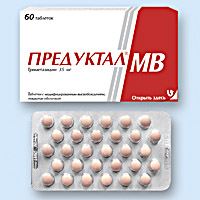 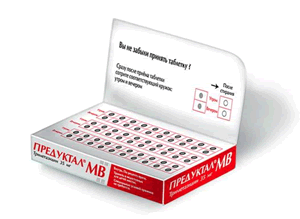 Предуктал способствует  увеличению продукции АТФ. Достаточное количество энергии способствует сохранению нормальной сократительной функции миокарда.
Критерии оценки эффективности и безопасности применения  антиангинальных лекарственных средств
1. Клинические
Контроль динамики самочувствия и состояния пациента (динамика АД,ЧСС)
Контроль нежелательных реакций на препараты
2. Лабораторно - инструментальные
Определение биохимической активности маркёров ишемии миокарда
Динамика ЭКГ
Эхокардиография
Контрольные вопросы для закрепления:
1. Дайте понятие ИБС
2. Что такое антиангинальные средства?
3. Назовите базисные средства для лечения ИБС
4. Назовите препараты группы нитратов.
5. Назовите  побочныеэффекты нитроглицерина.
6. Назовите препараты группы бета-    адреноблокаторов (БАБ).
7.Назовите показания к  применению БАБ.
8. Назовите препараты группы блокаторов кальциевых каналов (БКК).
9. Назовите гиполипидемические препараты
(группы статины).
10. Назовите препараты из группы антиагрегантов и цель их применения при ИБС.
Рекомендуемая литература:
Обязательная:
1. Кузнецова Н.В. Клиническая фармакология: учебник - М.: ГЭОТАР-
    Медиа, 2012, стр. 108 – 137.   
Дополнительная литература:
Белоусов Ю.Б., Кукес В.Г. и др. «Клиническая фармакология» Национальное руководство. – М.: ГЭОТАР – Медиа 2010
2.Машковский М.Д. Лекарственные средства. – М.: Новая волна, 2011.
Электронные ресурсы:
1. Лекция- презентация  «Клиническая фармакология антиангинальных
    средств»
2. Электронный справочник «Лекарственные средства»
3. Тесты АСТ по теме
4. Обращение лекарственных – база данных www.regmed.ru/search.asp
Спасибо за внимание!